Patrimoine et tourisme
Chapitre 5
Introduction
- Présentation du chapitre
Le patrimoine est ce qui est perçu par une société comme étant digne d’intérêt et devant de ce fait être transmis aux générations futures.
Patrimonialisation : le processus de création, de fabrication de patrimoine.
Problématique : Quelles sont les différentes catégories de patrimoines mis en tourisme et quels sont les effets et les limites de la patrimonialisation des territoires ?
Plan
I Le patrimoine naturel
II Le patrimoine matériel
III Le patrimoine immatériel
IV le processus de patrimonialisation des lieux touristiques, ses effets et ses limites.
I Le patrimoine naturel
Climat méditerranéen
1/ Définition et caractéristiques
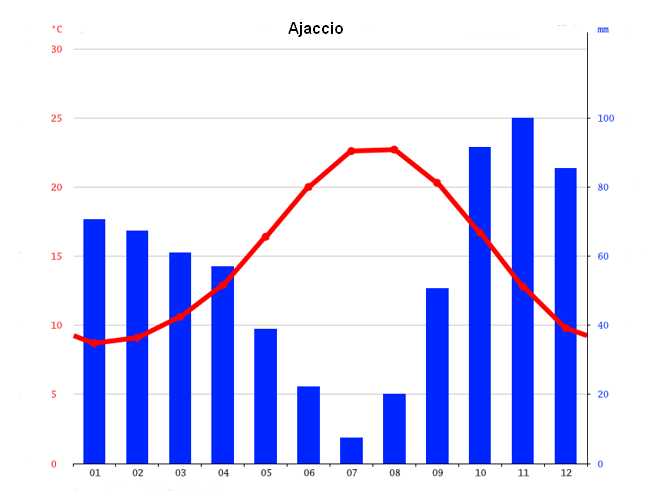 Patrimoine naturel : il recouvre la faune et la flore sauvages d’une zone particulière, mais aussi les spécificités géologiques et ses paysages.
On tient compte du relief, du climat (températures et précipitations)
2
Climat de haute montagne
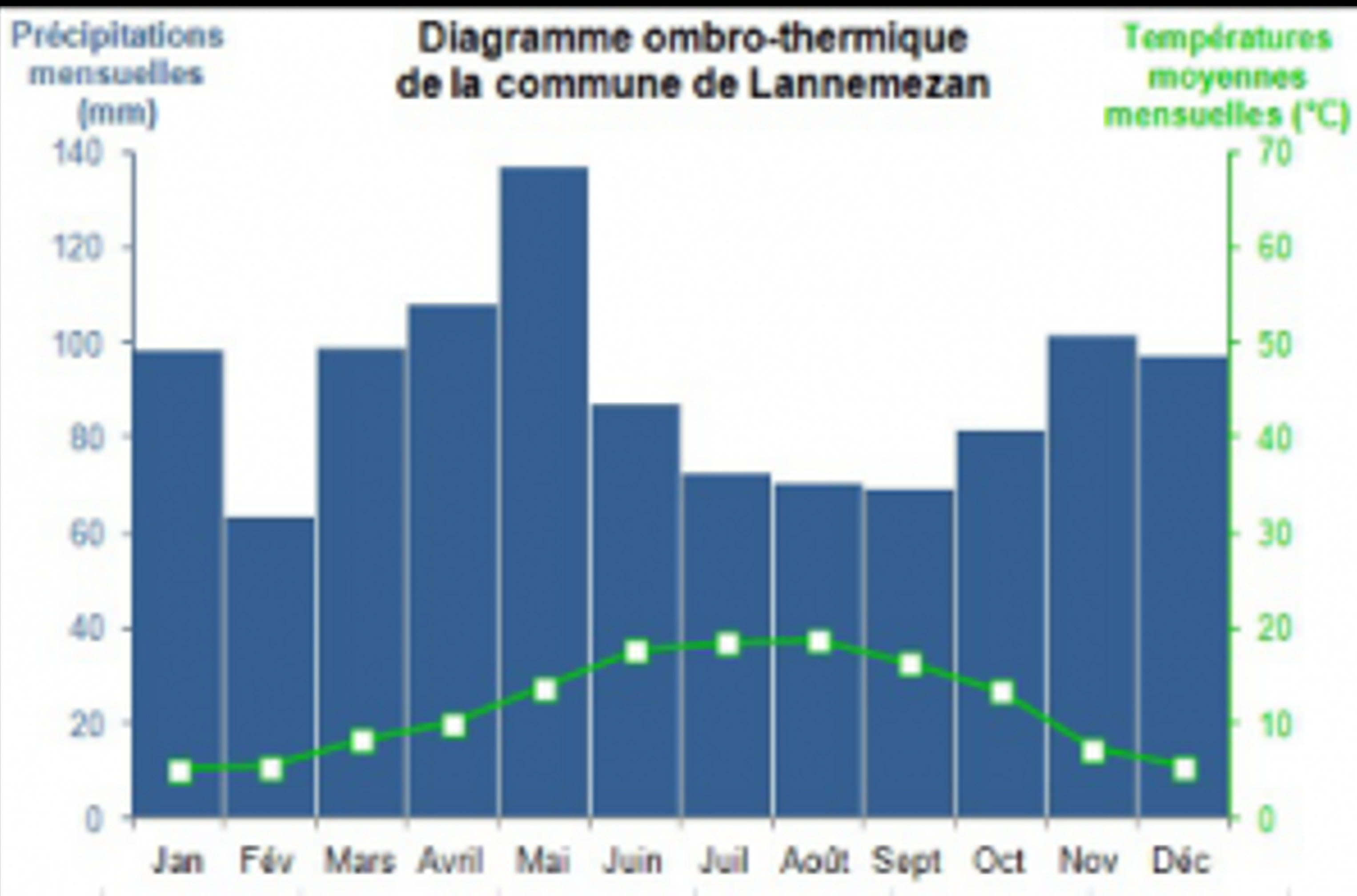 3
Les 11 parcs nationaux français
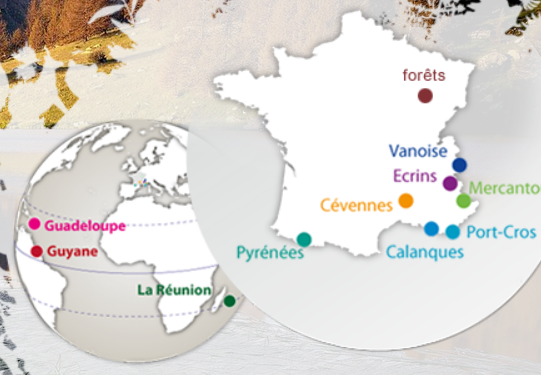 8 millions de touristes par an
Mercantour
4
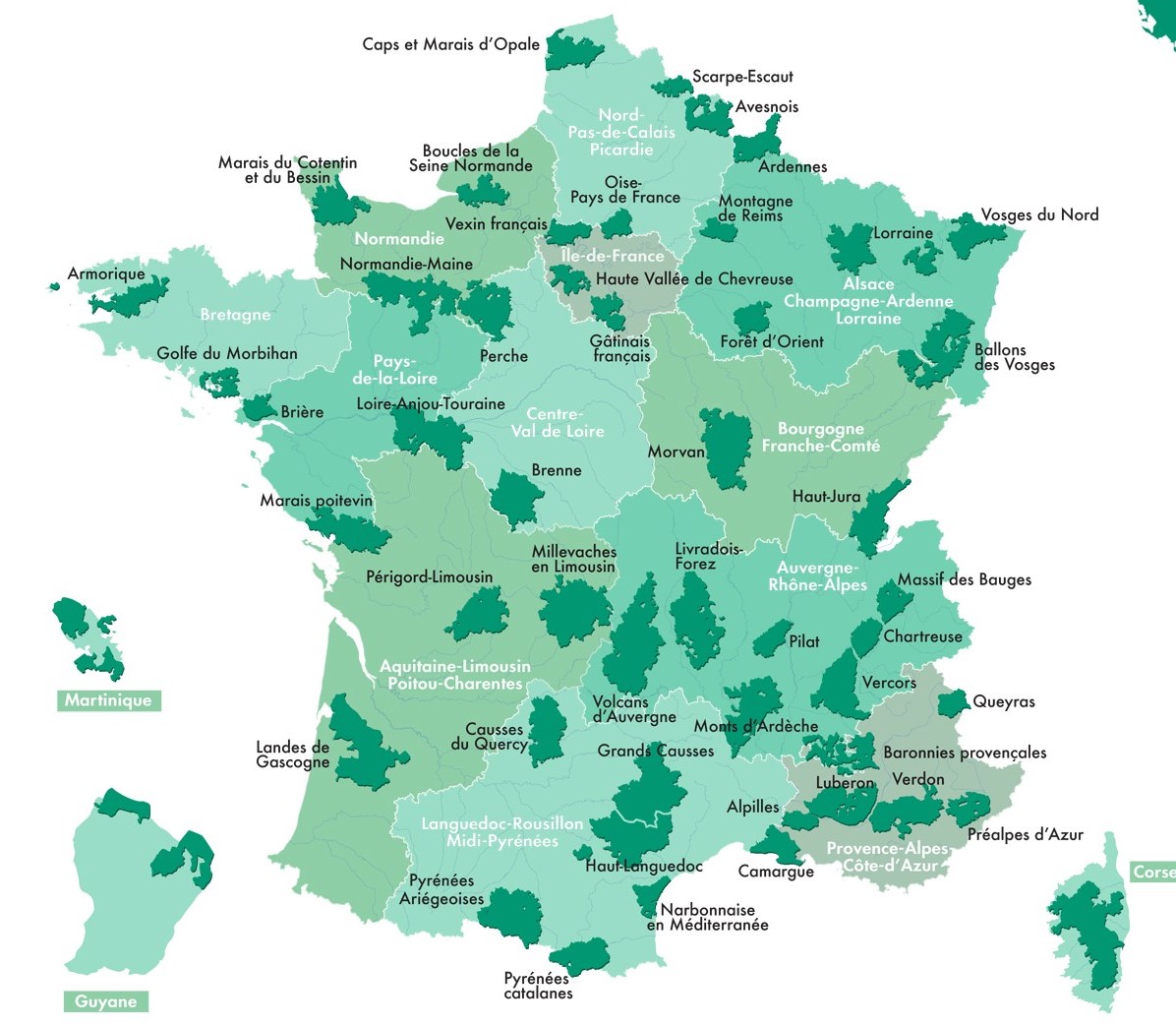 Les 54 parcs naturels régionaux français
Soit 15% du territoire
5
2/ Deux exemples : le parc naturel régional du Verdon et le conservatoire du littoral.
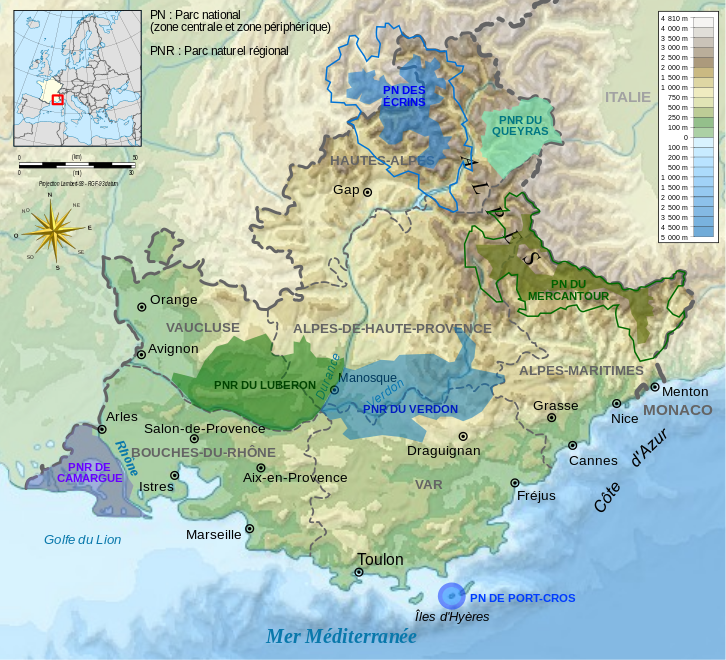 A. Le parc naturel régional du Verdon
6
- 180 000 hectares – création en 1997 (Alpes de Haute-Provence et Var)

- on y trouve une partie de la réserve naturelle géologique de Haute-Provence, et les Gorges du Verdon et le lac artificiel de Sainte-Croix.

- Régi par une charte, le parc naturel régional affiche un objectif de protection et de développement, notamment touristique

- 1 million de touristes par an
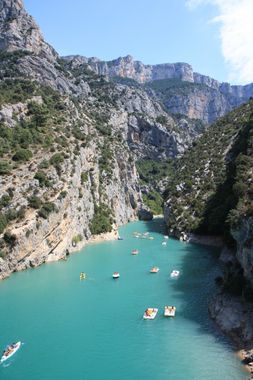 Vidéo du parc  « Protégeons ensemble le Verdon »
Qu’est-ce qui est mis en avant dans ce film de promotion du PNR ?
7
B. Le conservatoire du littoral
Objectifs
Moyens d’action
180 personnes employés
    1 000 agents du littoral (gardes, animateurs, agents d'entretien) ayant tous des employeurs différents
    40 millions de visiteurs sur les 750 sites
    le budget : 55 millions d'euros en 2017.
    le domaine géré est passé de 88 000 hectares en 2006       	   à 200 000 hectares en 2017
    1 600 km de rivages protégés
    750 sites naturels protégés
8
Exemple Le domaine du Rayol (Var) 		Bande son + vidéo
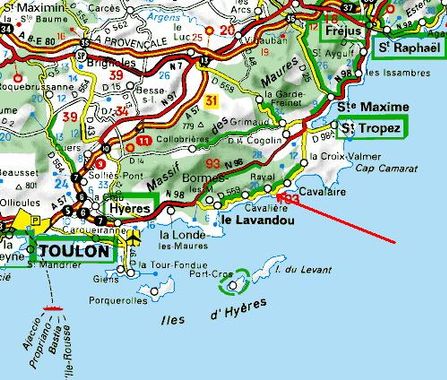 9
La maison d’été de l’avionneur Potez racheté avec le jardin par le conservatoire du littoral en 1989
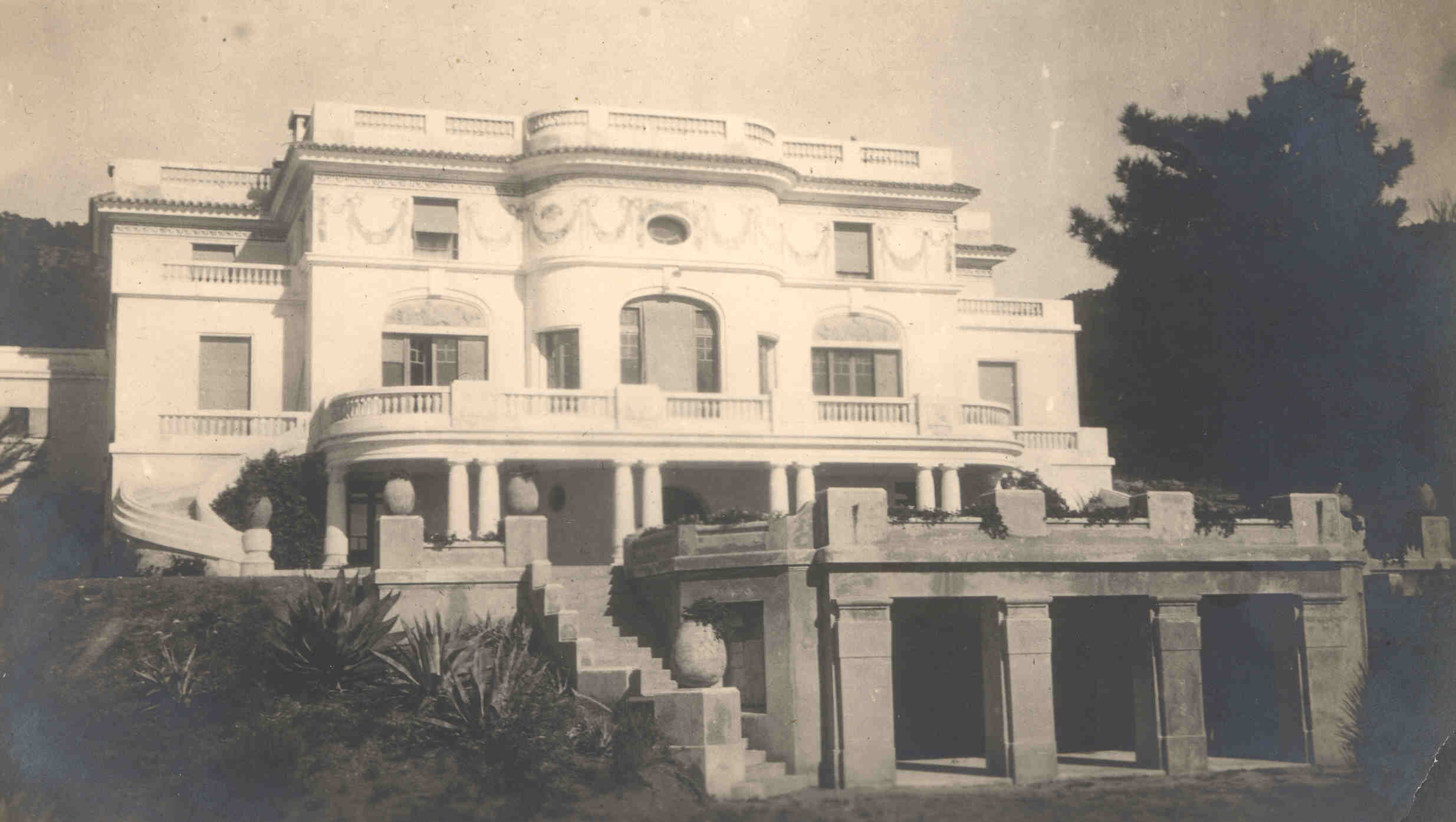 10
Le jardin des Méditerranées – domaine du Rayol
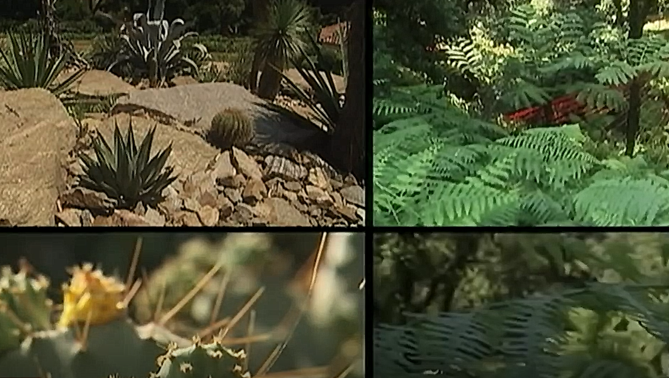 II Le patrimoine matériel
1/ Un peu d’histoire française
11
La protection des œuvres d’art de 1789 à la fin du XIXe siècle
- Les monuments
2/ Le patrimoine architectural
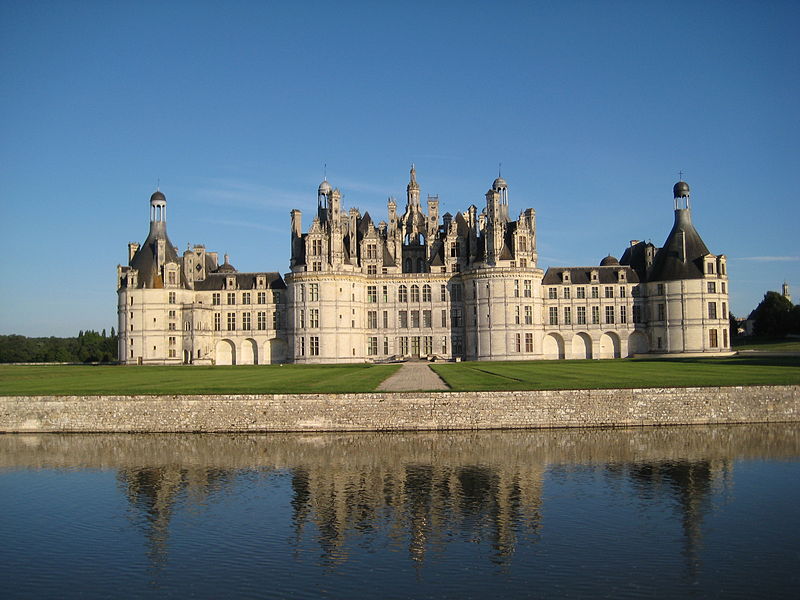 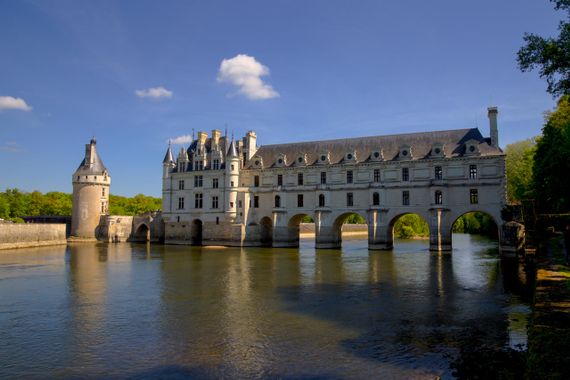 Chenonceau
Chambord
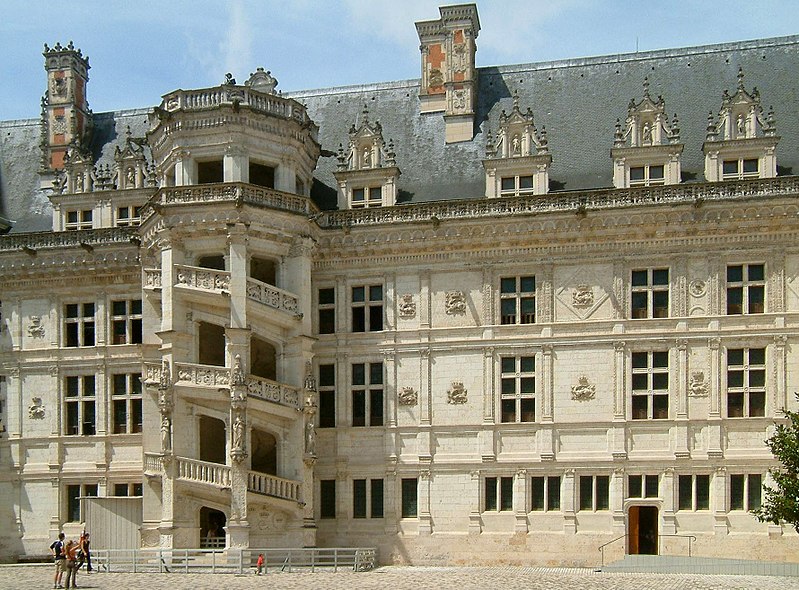 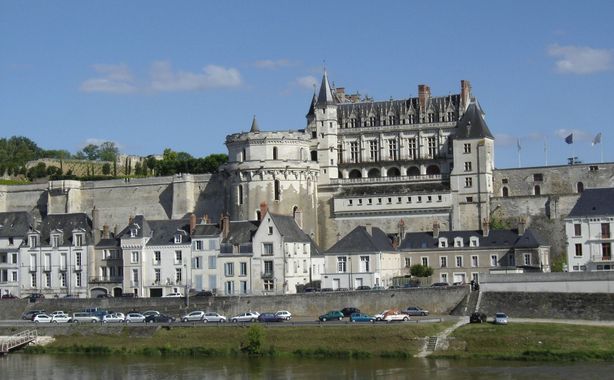 Amboise
12
Blois
Vidéo châteaux de la Loire
- Les ensembles architecturaux
Exemple 1 : Le quartier du Port de la Lune à Bordeaux
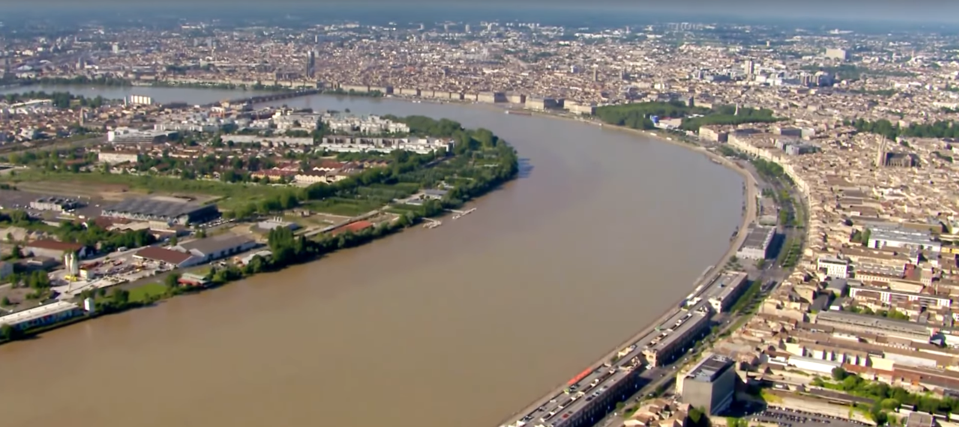 Vidéo 
https://www.youtube.com/watch?v=HeTdda7EboM&feature=emb_logo
13
Exemple 2 : les alignements de Carnac
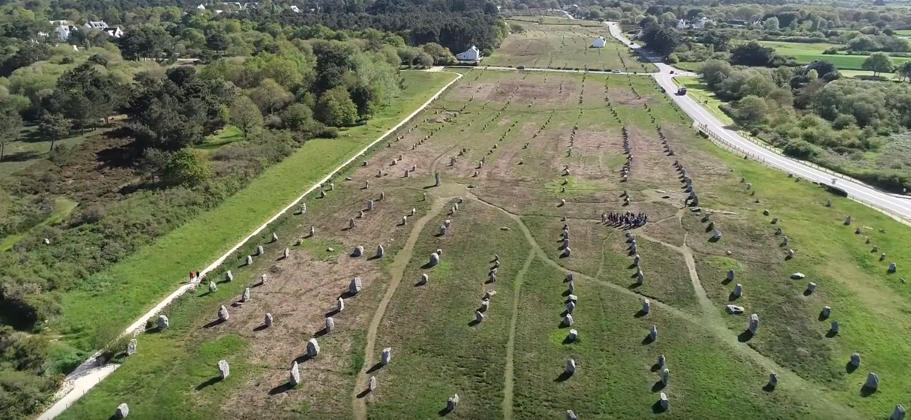 Vidéo https://www.youtube.com/watch?v=C4ZA-BSTvXk
Convention de Grenade 1985
14
3/ Le patrimoine mobilier
Il s’agit de l’ensemble des objets déplaçables : peintures (patrimoine pictural), sculptures, (patrimoine sculptural) mais aussi les monnaies, les instruments de musique, les armes ou les manuscrits.
Deux conceptions s’opposent.
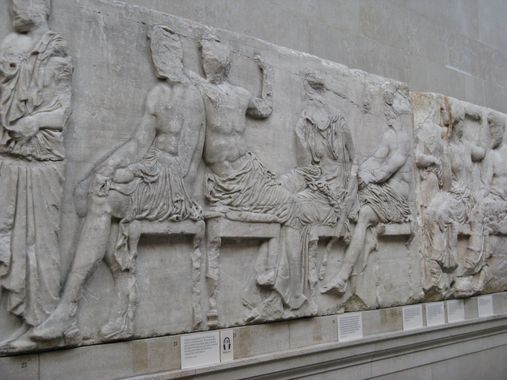 Exemple 1 : Les marbres du Parthénon au British museum réclamés par la Grèce
15
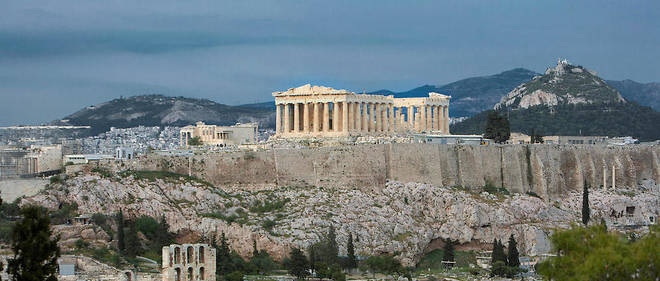 Parthénon : temple dédié à la déesse Athéna sur l’acropole d’Athènes
16
Exemple 2 : L’Egypte réclame à l’Allemagne le buste de Néfertiti
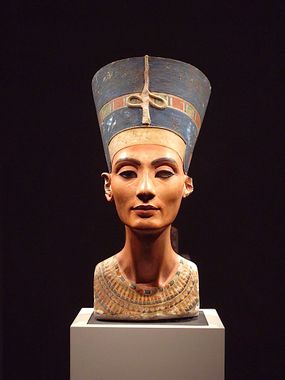 4/ Le patrimoine vernaculaire
Il s’agit des éléments caractéristiques d'une culture locale, populaire, non-dominante, celle de l'histoire du quotidien et des pratiques.
Exemples : lavoir, croix, four à pain, abreuvoir, pigeonnier etc.
on parle aussi de « patrimoine rural »
17
Borie de Provence : endroit où le paysan déposait son matériel ou abritait son bétail par maison temps. Il devient un lieu de repos au XIXe.
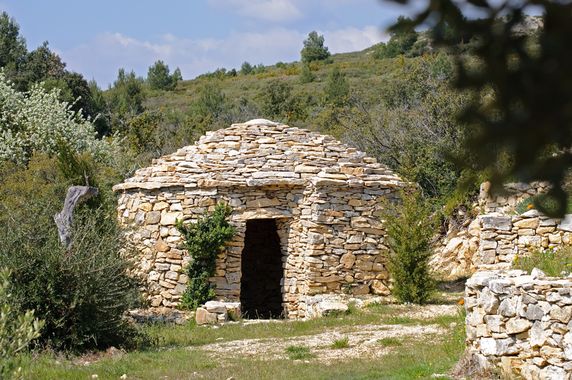 18
Un lavoir
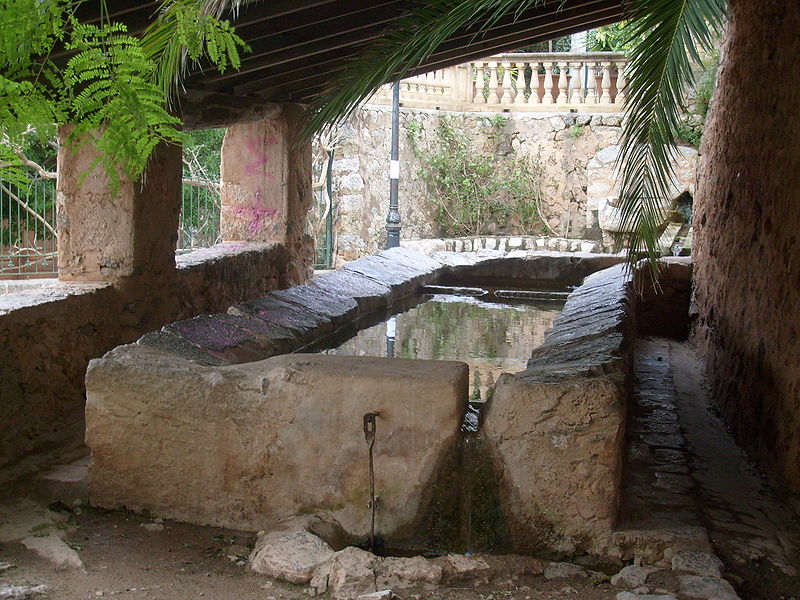 19
5. Le patrimoine industriel
Exemple 1 : Châtellerault mise sur le patrimoine industriel
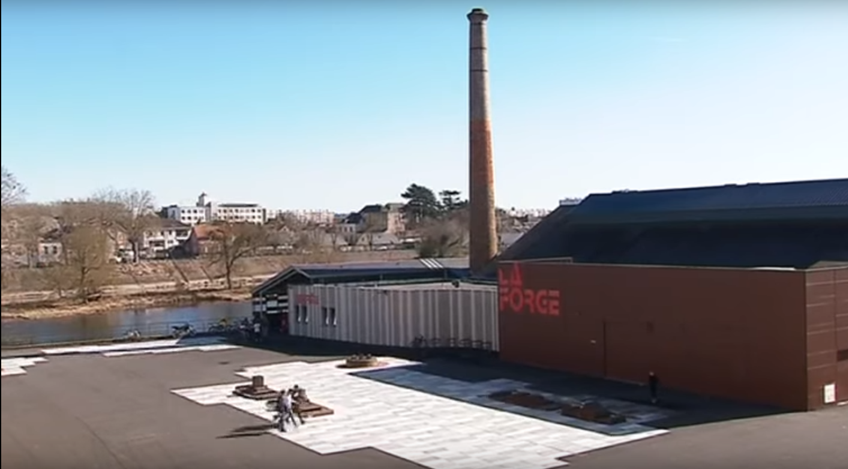 vidéo https://www.youtube.com/watch?v=al1eGslnfaw&feature=emb_logo
20
Exemple 2 : La manufacture d’armes de Châtellerault
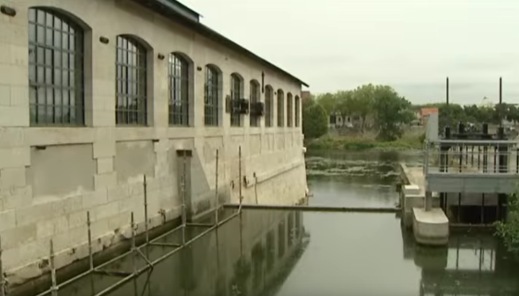 vidéo 
https://www.youtube.com/watch?v=OJr-5_WFUvU&feature=emb_logo
21
III Le patrimoine immatériel
1/ définition et exemples
Le patrimoine immatériel ou patrimoine vivant se réfère à des rituels, des savoir-faire artisanaux, des espaces de sociabilité, des pratiques alimentaires ou les arts du spectacle. 
Il fut adopté par l’UNESCO en 2003.
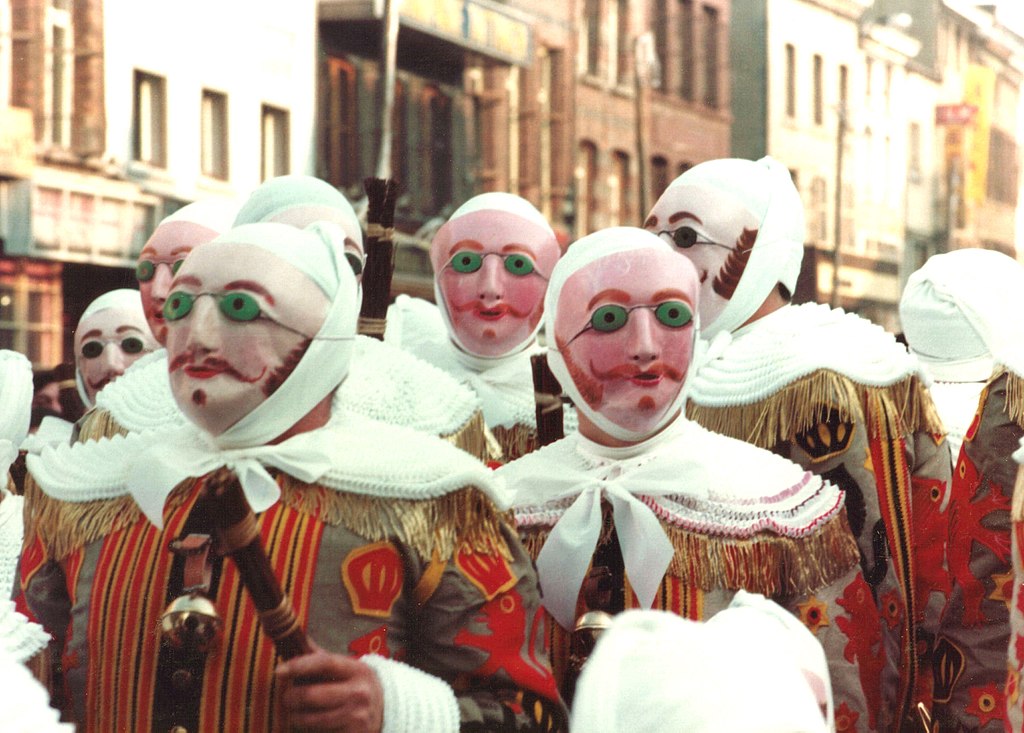 Le carnaval de Binche en Belgique est reconnu depuis 2003 au patrimoine culturel immatériel de l’humanité (UNESCO).
22
Le théâtre de marionnettes sicilien Opera dei Pupi en Italie.
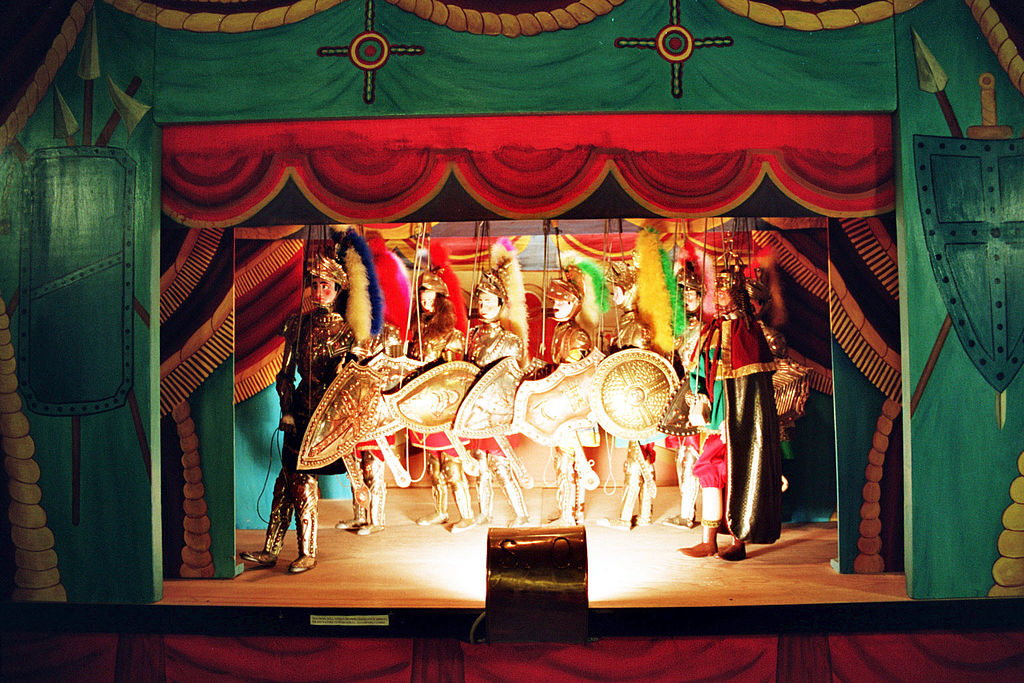 23
Les fêtes indigènes dédiées aux morts à Xochimilco, Mexico.
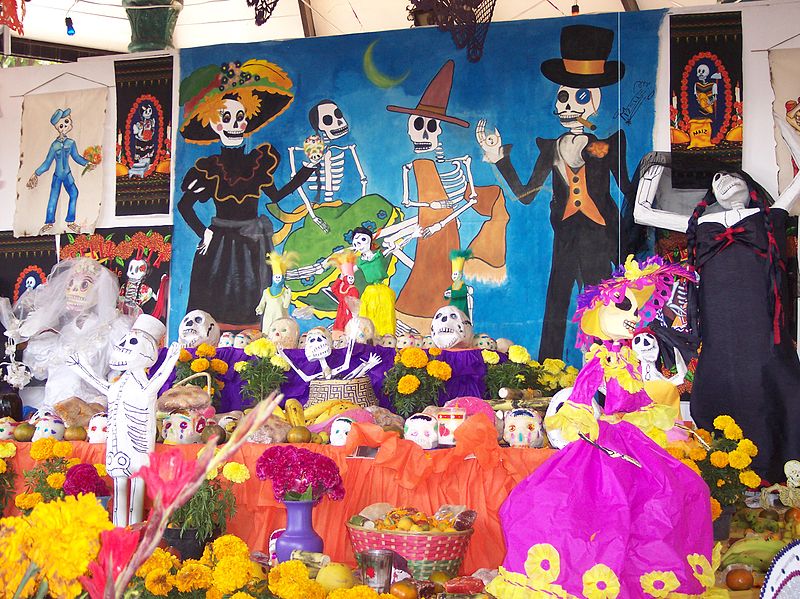 24
Chant traditionnel du Bangladesh
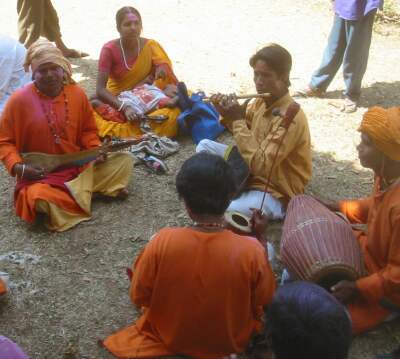 25
La fauconnerie devient patrimoine culturel immatériel de l’humanité en 2012 et est pratiquée par plusieurs pays du monde.
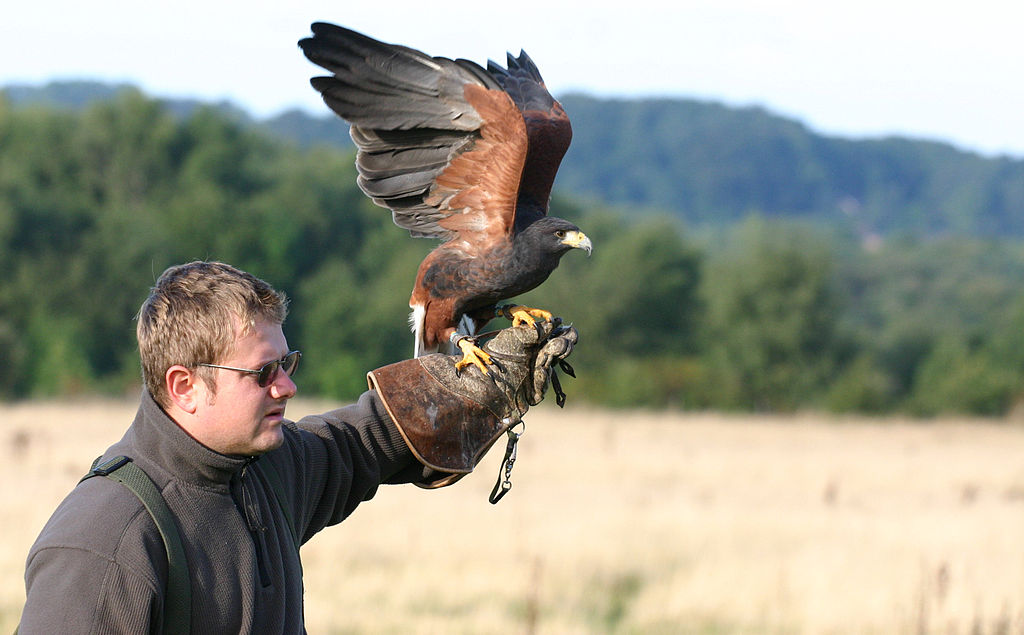 26
2/ Deux exemples particuliers
Exemple 1 : La place Jemaa El-Fna de Marrakech
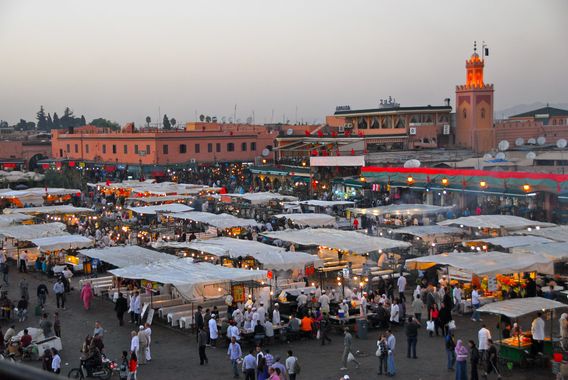 vidéo https://www.youtube.com/watch?v=LBEUedr7R7A
Pourquoi fait-elle partie du patrimoine immatériel du Maroc ?
27
Exemple 2 : le repas gastronomique français
Il a été classé en 2010 au patrimoine culturel immatériel de l’humanité par l’UNESCO.
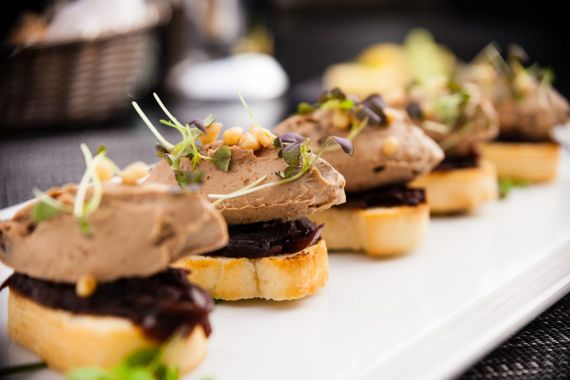 Pourquoi ce classement au Patrimoine de l’UNESCO ? Quel est le risque de cette distinction ?
28
IV le processus de patrimonialisation des lieux touristiques, ses effets et ses limites.
Le phénomène de patrimonialisation désigne le processus par lequel un espace, un bien ou une pratique se transforme en objet du patrimoine digne de conservation et de restauration.
1/ le statut de « patrimoine mondial de l’humanité » et ses conséquences
1972 : création du statut de « patrimoine mondial de l’humanité » par l’UNESCO
Les sites de la liste du patrimoine mondial de l’UNESCO
29
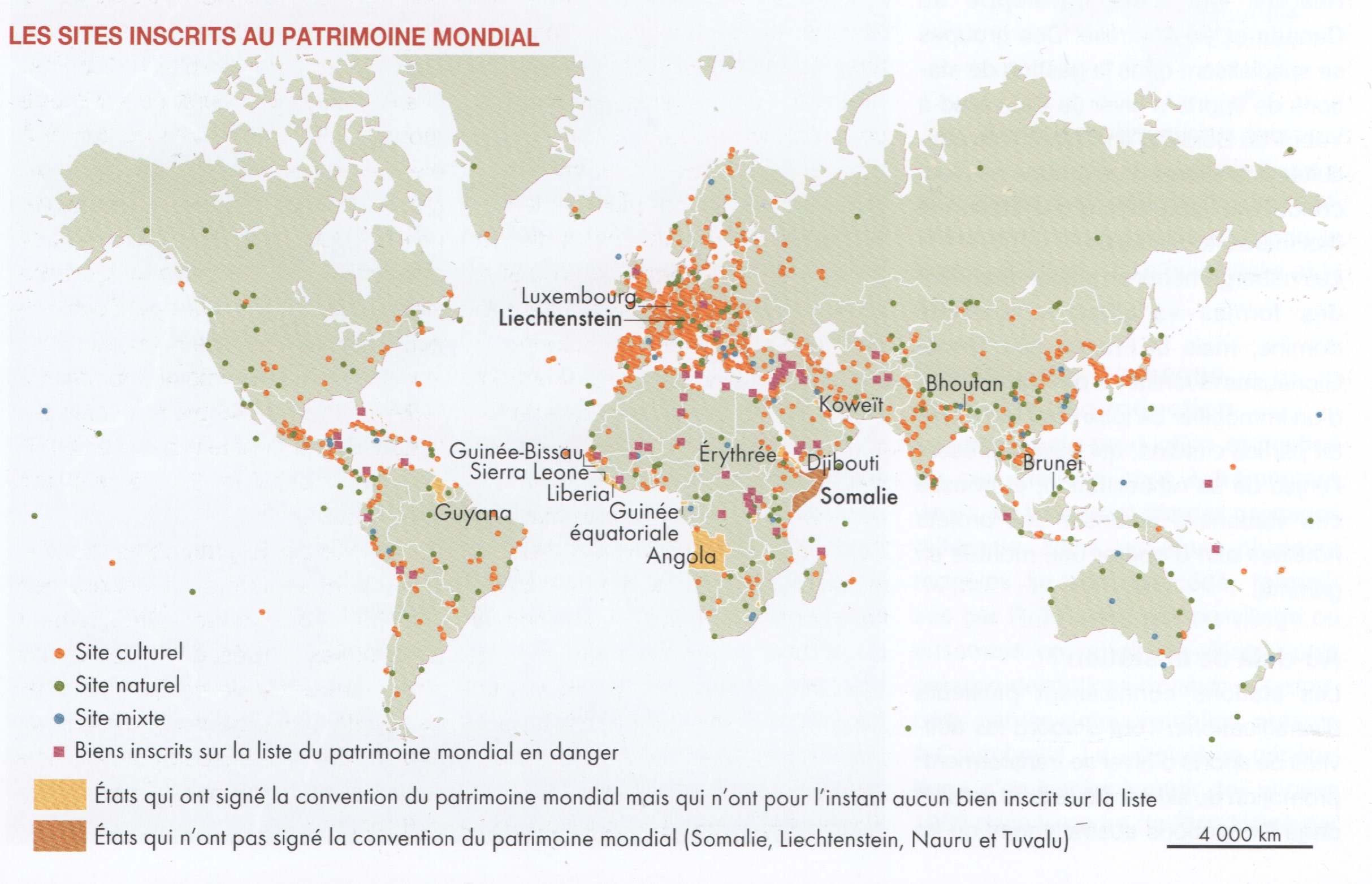 30
Le surtourisme en 2019
Classement des pays ayant le plus de sites classés au patrimoine de l’UNESCO
31
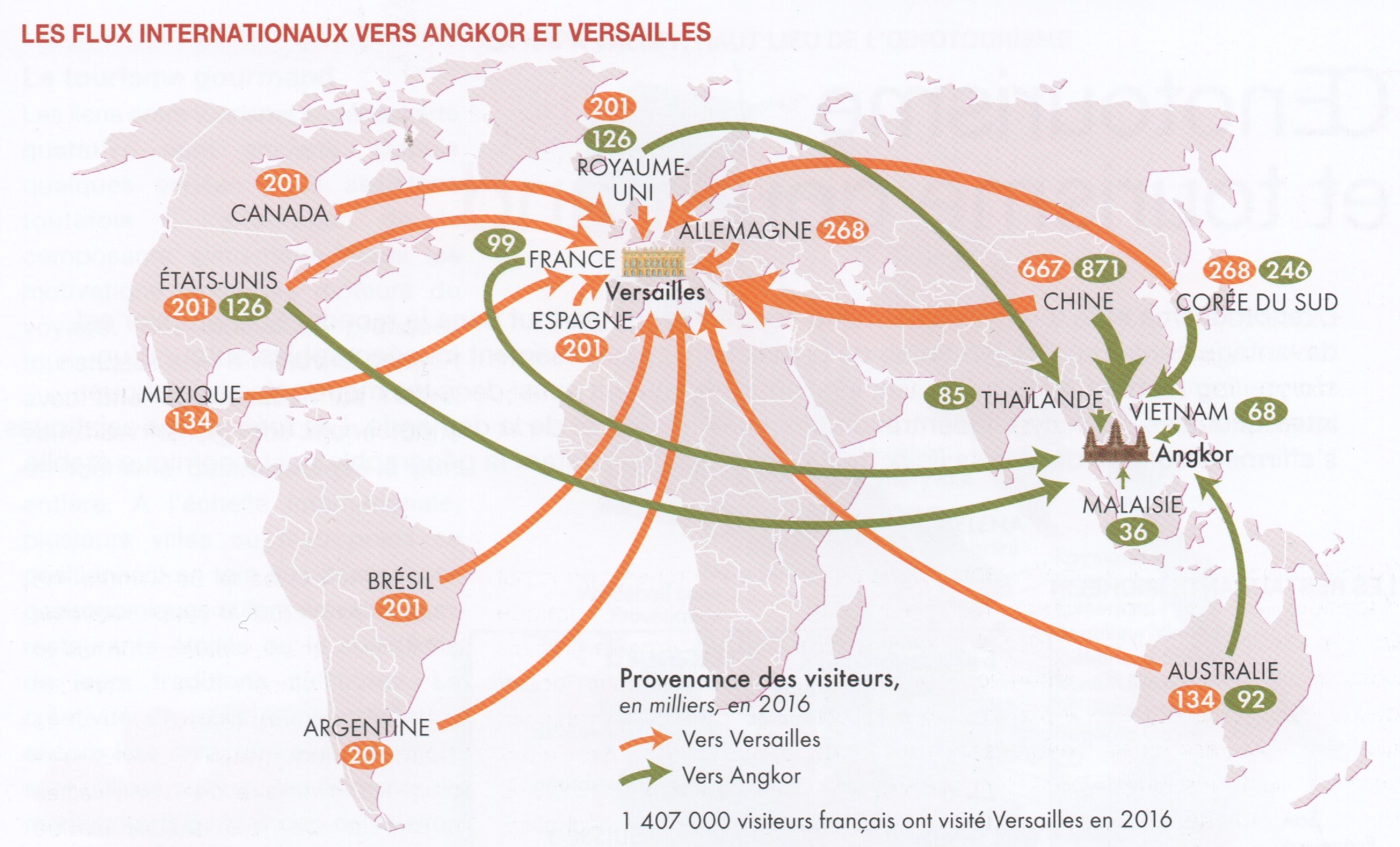 32
2/ Le risque de la muséification
Muséification : terme à connotation péjorative qui désigne la mise en valeur d’un site patrimonial en vue d’assurer à la fois son développement touristique et sa conservation.
Voir le texte : 
Vous n’en avez pas marre… de la muséification des villes ?
3/ Le patrimoine : un moyen d’action politique
- A l’échelle d’un pays, le patrimoine peut être utilisé pour affirmer des idées politiques.
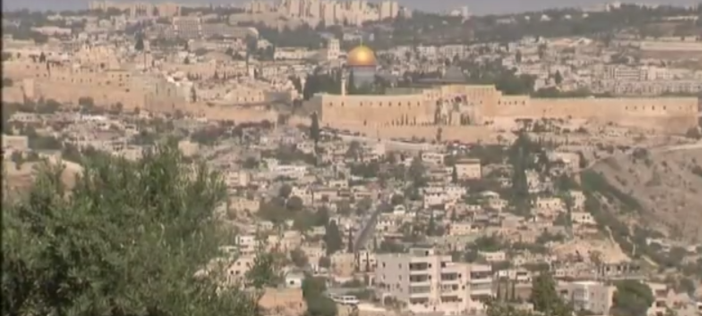 Vidéo Jérusalem-Est : 
le patrimoine de la discorde
https://www.youtube.com/watch?v=Or6B1AntuA4
33
Plan de Jérusalem
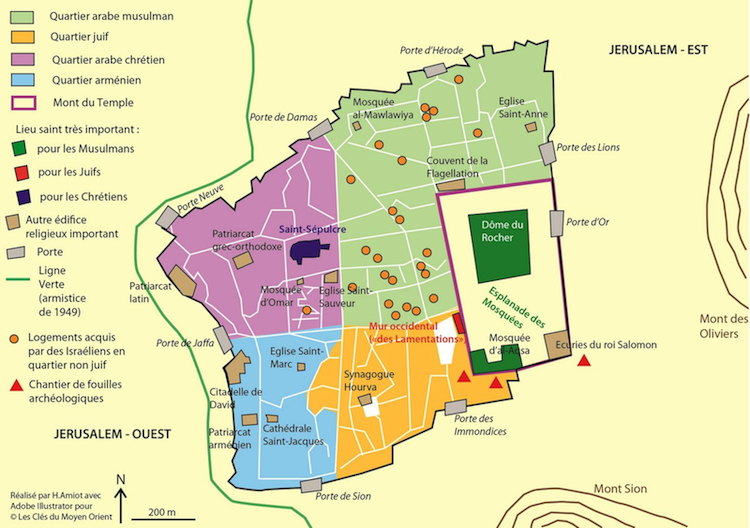 34
- Des habitants combattent la patrimonialisation de leur ville.
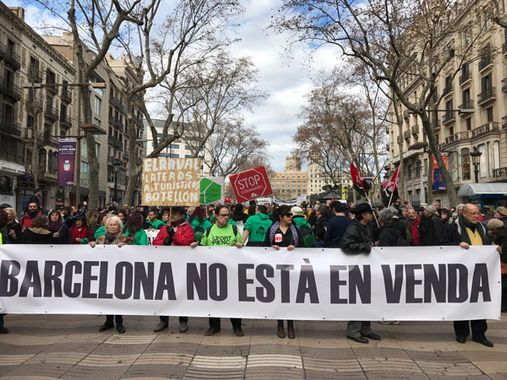 35
En Espagne, des manifestations contre le tourisme de masse 
Dans plusieurs pays d'Europe, l'Espagne en particulier, des voix s'élèvent pour dénoncer le tourisme de masse. 
Plusieurs villes d'Espagne ont vu fleurir, cet été, des réactions d'exaspération contre le tourisme de masse. Des groupes d'habitants se sont élevés pour protester contre ses effets sur leur cadre de vie, avec des méthodes suscitant parfois la polémique. Ils dénoncent, entre autres, la flambée des loyers, la saturation des espaces publics ou encore la dégradation de l'environnement. Cette hostilité à l'égard des touristes se décline sous la forme de «manifestations, [de] graffitis et même [d']intimidations», rapporte l'agence de presse Reuters. Début août, à Palma de Majorque, en Espagne, plusieurs manifestants ont par exemple fait irruption dans un restaurant touristique, fumigènes et confettis à la main. Fin juillet, c'est un bus de tourisme qui a été attaqué par quatre personnes encagoulées, brandissant le slogan «Le tourisme tue les quartiers».
75,6 millions de touristes en 2016 en Espagne
Depuis le début de l'année, au moins sept hôtels de Barcelone ont aussi été la cible d'actions «anti-tourisme» soutenues par le parti d'extrême-gauche indépendantiste (CUP), note le quotidien espagnol El Pais. L'Espagne a accueilli 75,6 millions de touristes, en 2016.
A San Sebastian, dans le nord de l'Espagne, une nouvelle marche anti-tourisme est prévue le 17 août. Elle devrait coïncider avec l'organisation d'une grande fête culturelle basque. Selon le Guardian, cette montée du ressentiment contre les touristes a peu à peu gagné plusieurs villes d'Europe. Des manifestations contre le tourisme massif se sont tenues à Dubrovnic en Croatie ainsi qu'à Venise et Rome, en Italie.
 Le Parisien, 13 août 2017
36